Unit 3
What day is it to day ?
Lesson 1
vocabulary
MsPham-9036082789
Calendar
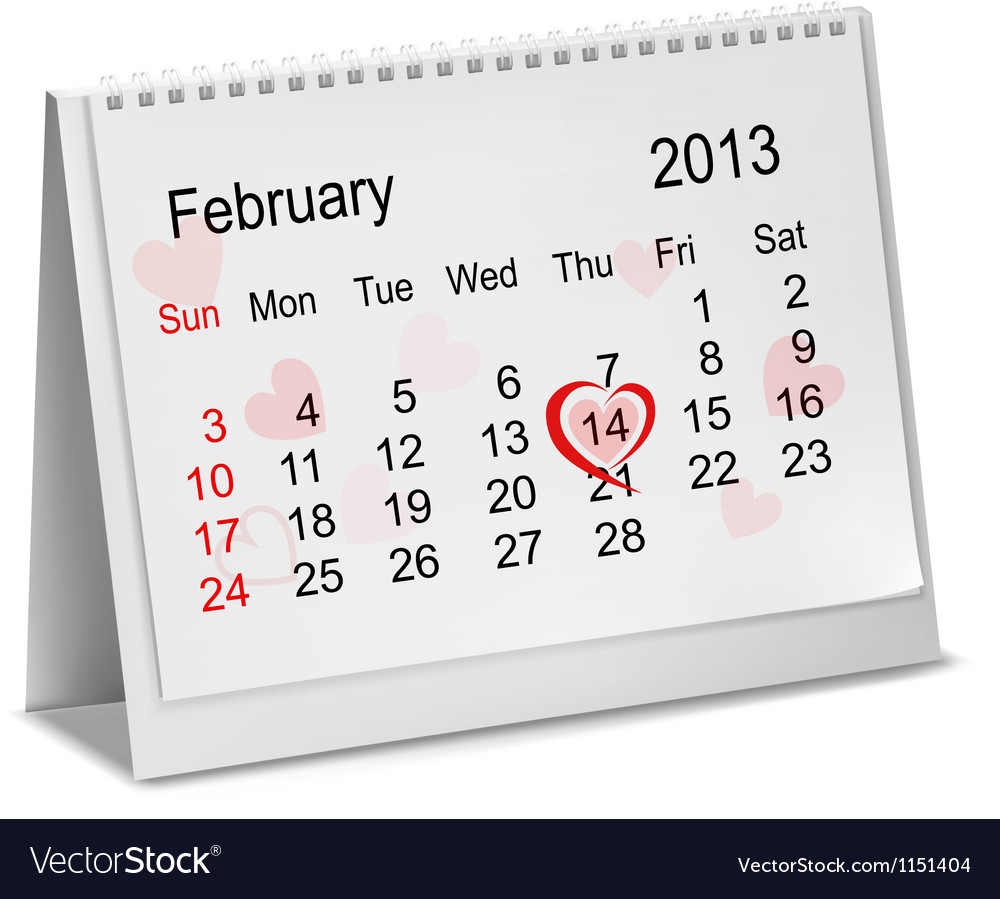 Year
Month
Day
Week
Date
Days of a week
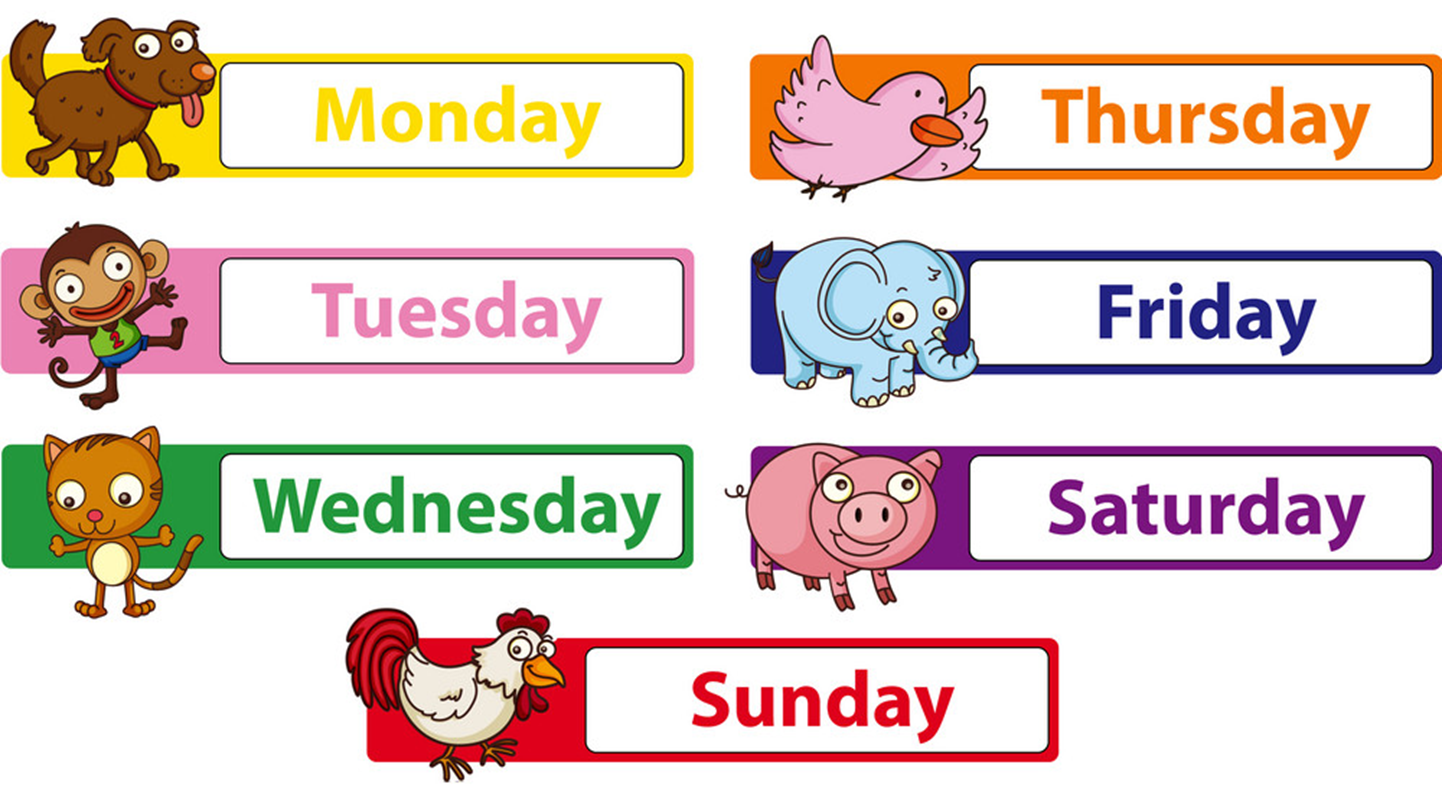 grammar
Structures
Cách hỏi và trả lời hôm nay là thứ mấy:
What day is it today?
(Hôm nay là thứ mấy?)
It’s _______.
+ day
(Thứ _______)
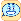